Supplementary Figures
Supplementary fig 1: Distribution of 28 Population Based cancer registries
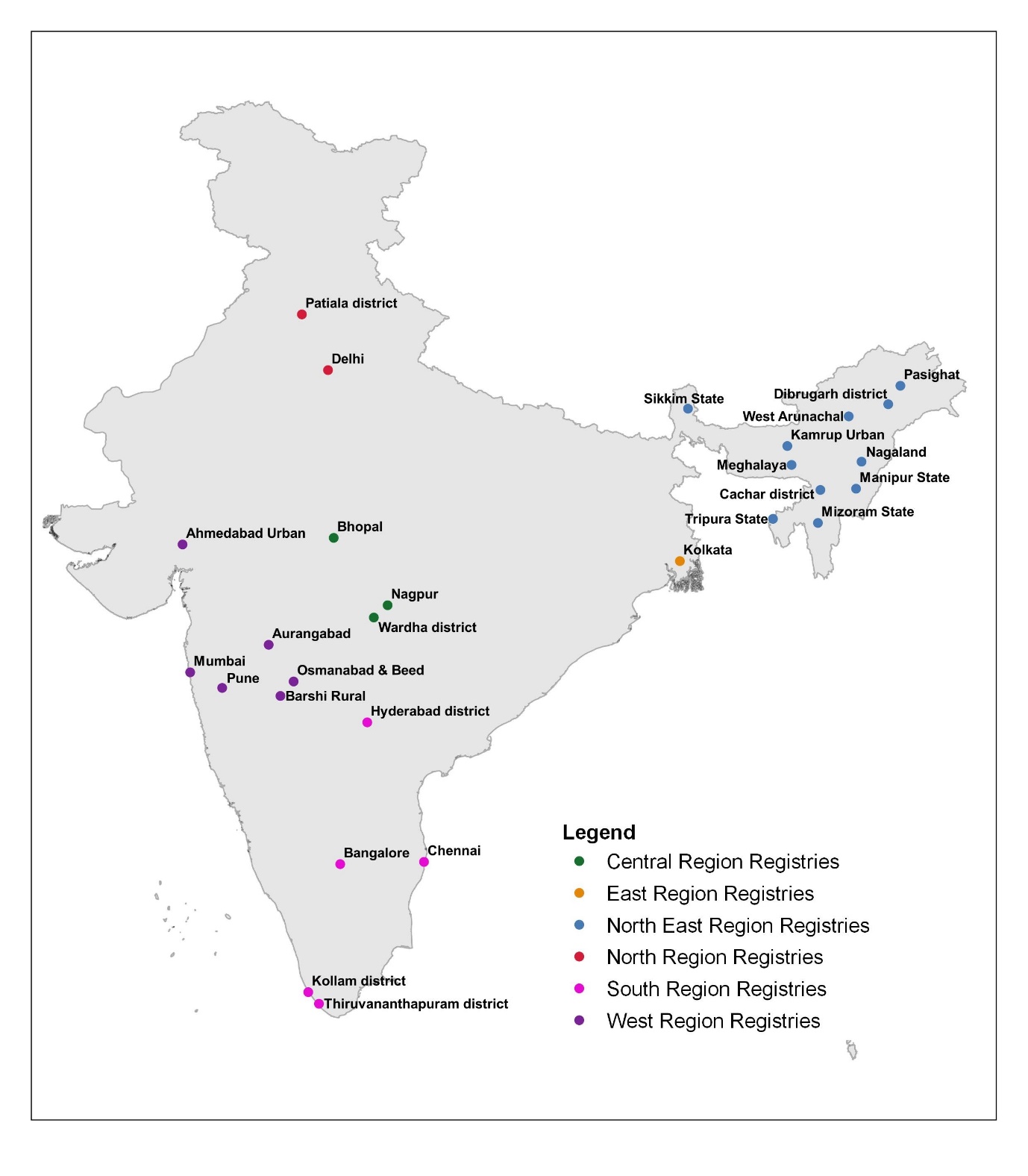 Supplementary Fig: 2. Comparison of age-adjusted incidence rates (AARs) of all population-based cancer registries, 2012-2016
Esophagus
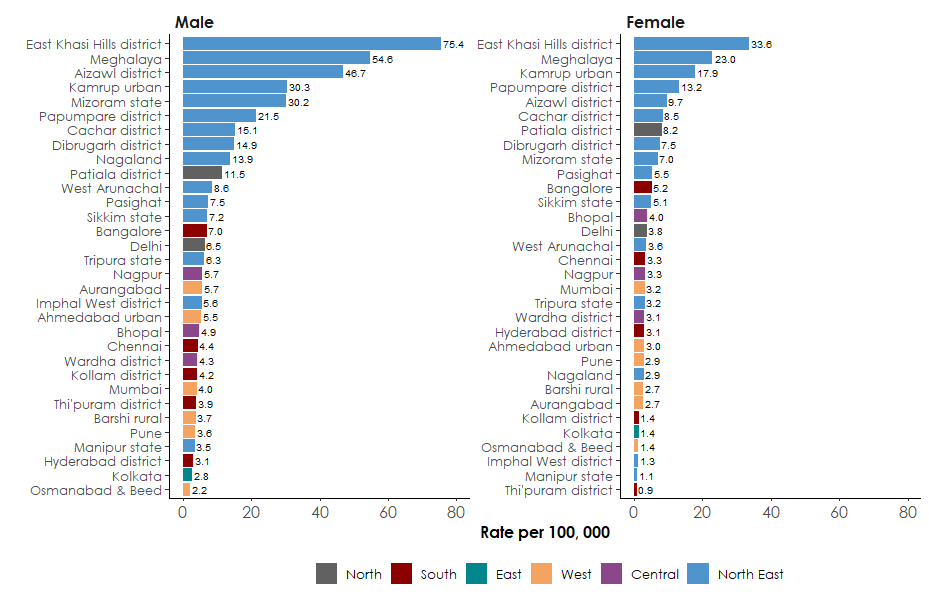 Stomach
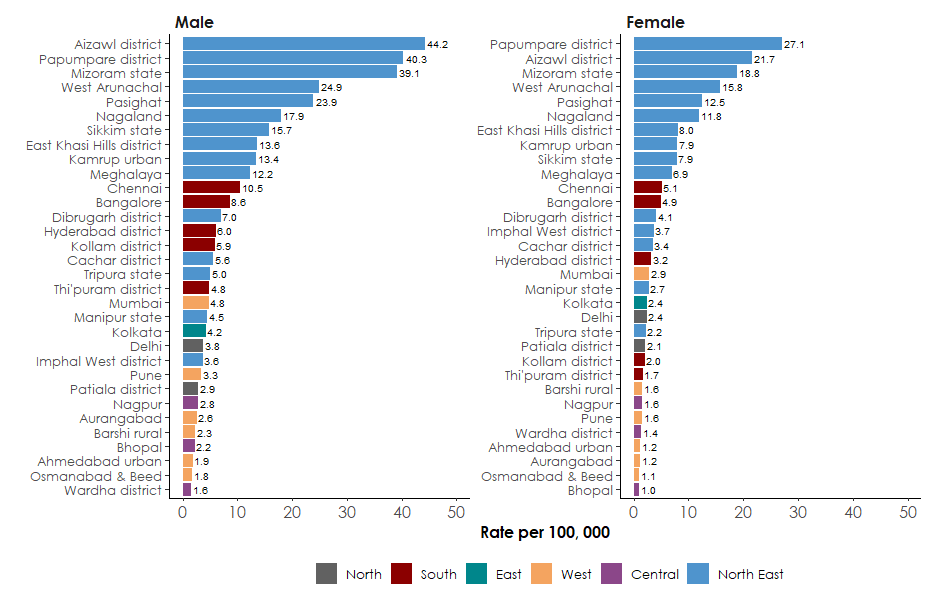 Colon
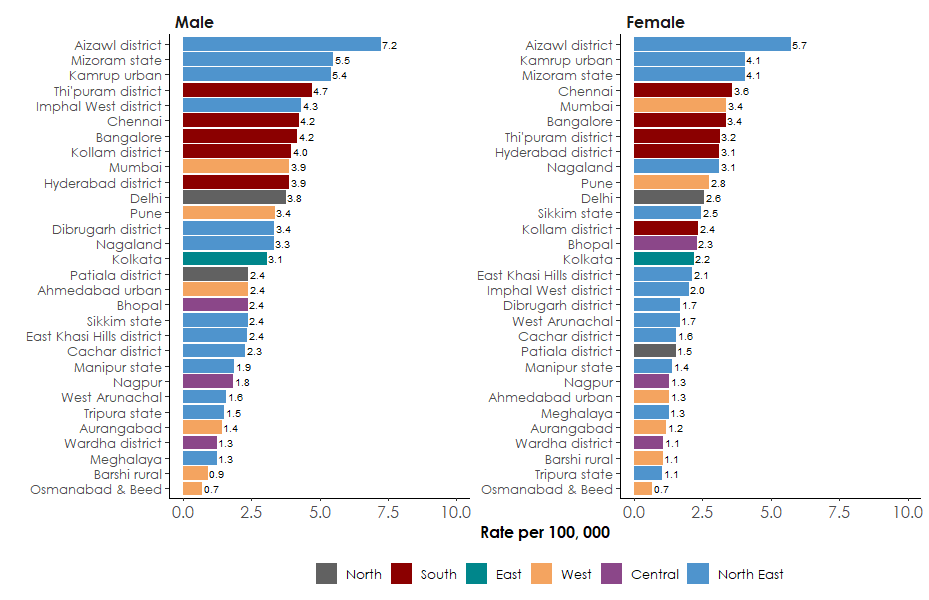 Rectum
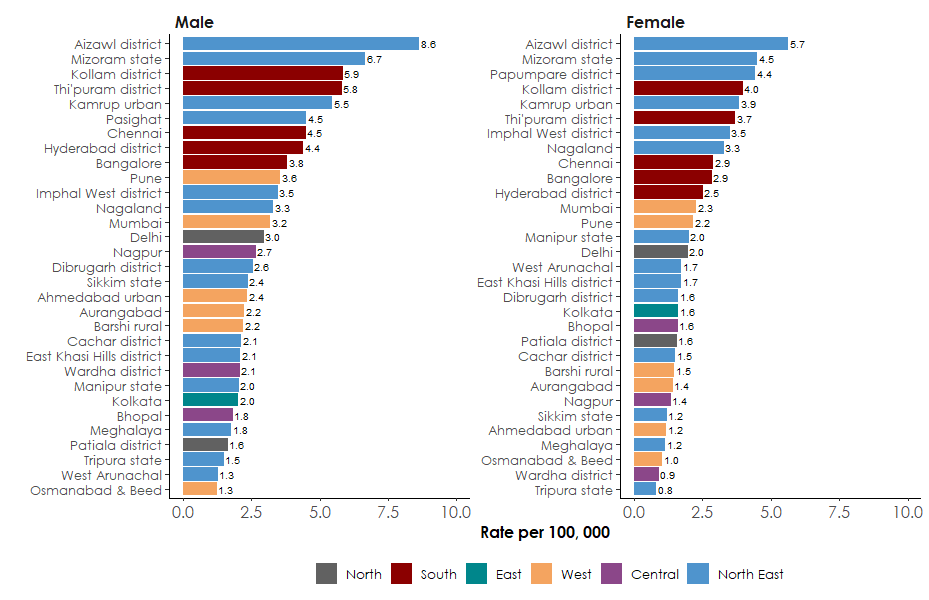 Liver
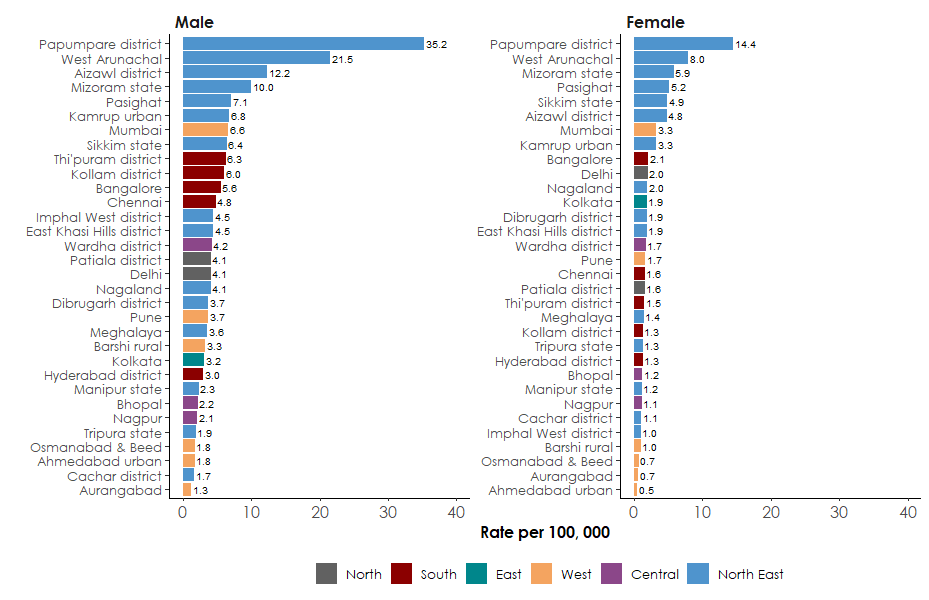 Gallbladder
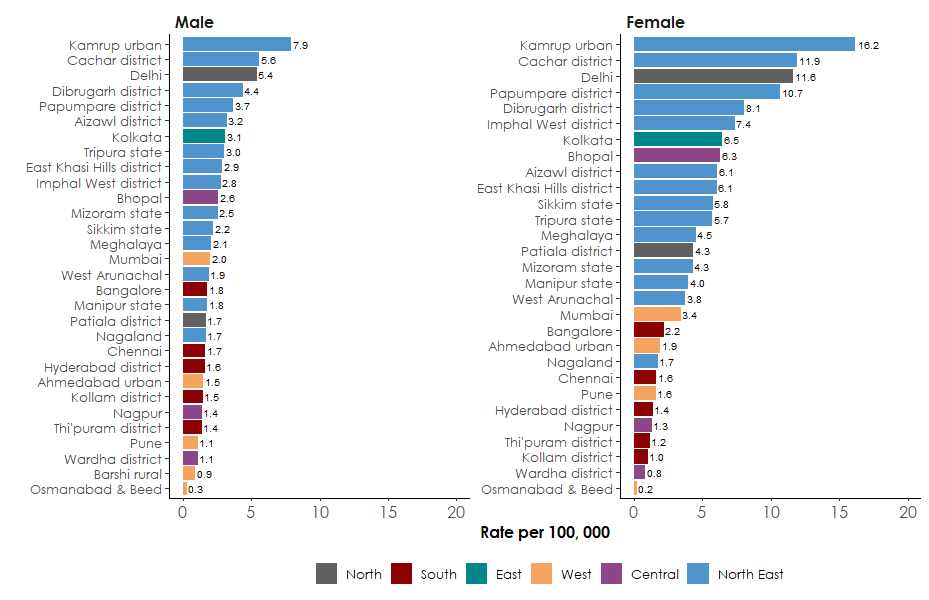 Pancreas
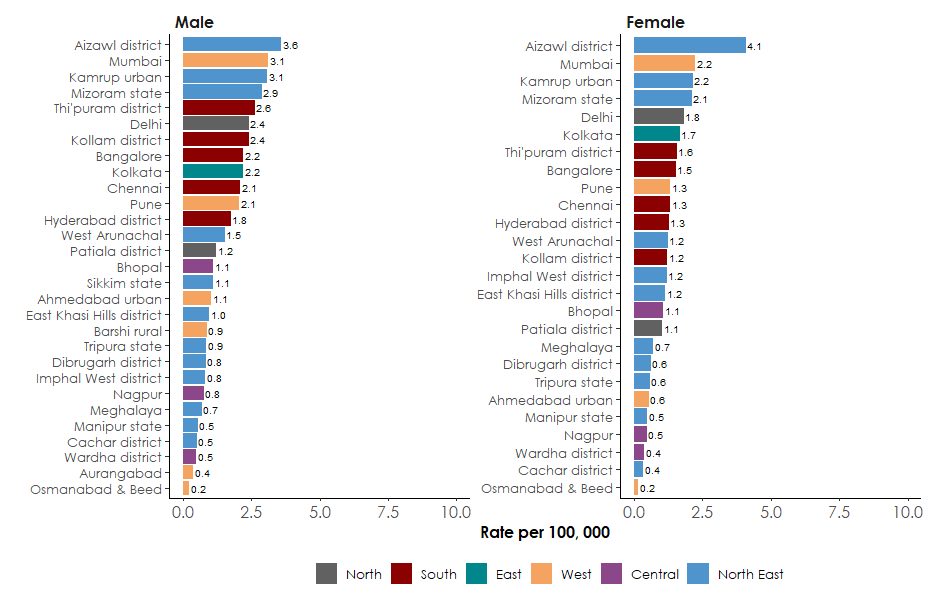